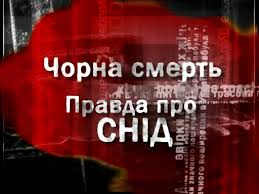 СНІД
Епідемія Сніду триває більше 20 років: вважається, що перші масові випадки зараження Віл-інфекцією відбулися в кінці 1970-х років. Хоча з тих пір ВІЧ був вивчений краще, ніж будь-який вірус в світі, мільйони людей продовжують вмирати від Сніду, і міллінам людей ставиться діагноз Віл-інфекція. СНІД належить до п’яти головних хвороб-вбивць, що відносять найбільше число життів на нашій планеті.
 Епідемія продовжує рости, охоплюючи все нові регіони. За ці роки змінилися не тільки знання про ВІЧ і Снід, але і відношення суспільства до цієї проблеми. Від неуцтва і сліпого страху перед невідомою хворобою людство прийшло до часткової перемоги науки над вірусом, а здорового глузду - над істерією і спідофобієй.
Загальні Відомості
Синдром набутого імунодефіциту вперше було зафіксовано в США у 1983 році. Протягом двох місяців хворий помер. Сьогодні за добу у світі чотириста тисяч чоловік заражується цією хворобою. Збудником є вірус, що має вигляд спіральки у трикутній серцевині. Він носить назву ВІЛ (вірус імунодефіциту людини) і має три типи: ВІЛ 1 та ВІЛ 2, що є дуже поширеними у Західній Європі, та ВІЛ 3, на який страждають переважно американці та африканці. Вірус вражає Т-лімфоцити, що служать для його розмноження, та макрофаги, що розносять його по організму. Сам по собі СНІД не є смертельною хворобою, але функціонування його вірусу у організмі впливає на імунну систему так, що навіть проста нежить може призвести до смерті людини.
Статистика
Кількість випадків (осіб з 1987)	 Всього	Дорослі	      Діти  до 14 років
ВІЛ-інфіковані	                                 185 147	   155 683	                29 464
Хворі на СНІД	                                   38 455	     37 428	                  1 027
Померлі від СНІД	                                   21 407	      21 114	     293
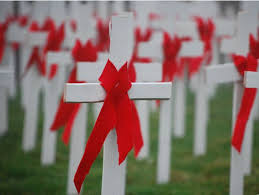 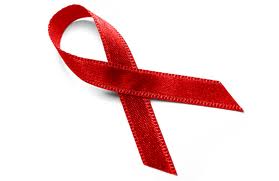 12 фатів про Снід
1)Вперше про СНІД дізнались в 80-х. З того часу померло 20 млн чоловік. 
2)Кожні 8 секунд заражується 1 людина. 
3)В день заражується 100 тис чоловік. 
4)В Україні найбільший відсоток ВІЛ-позитивних у Європі. 
5)Кожний 70-й українець уже ВІЛ-інфікований. 
6)3 із 4 не знають, що вони ВІЛ-інфіковані. 
7)Найбільше заражених серед молоді(особливо жінок і дівчат) 15-30 р. 
8)Серед підлітків половина заражується після 1 статевого акту. 
9)В Україні ВІЛ-інфіковані живуть 3-5 років, зі Снідом - 1-2 роки. 
10)За 10 років у нас народжено 14115 ВІЛ-позитивних дітей. 
11)Кожного 10 з них залишають в пологовому будинку. 
12)Через 6 років може померти 800000 чоловік, 140 будуть помирати кожен день.
Шляхи передачі
Існують ТРИ основні шляхи передачі ВІЛ від однієї людини до іншої: 
При статевому контакті з ВІЛ-інфікованою людиною, коли сперма чи вагінальні виділення інфікованої людини потрапляють на слизові оболонки вагіни, пеніса, ротової порожнини або прямої кишки, з яких вірус проникає в кров іншої людини.
 Коли цілісність шкірних покривів порушується гострим предметом (голкою, бритвою або інструментом для нанесення татуювання), яким перед цим користувалася інфікована людина і кров якої залишилась на цьому предметі. Ризик інфікування ВІЛ найбільший при повторному використанні шприца чи голки для введення ліків або наркотиків після вірусоносія, а також при переливанні крові, що містить ВІЛ. 
 ВІЛ також може передаватися плоду від інфікованої матері під час вагітності, пологів чи після народження дитини через молоко матері.
Це підступна невиліковна хвороба, яка не має характерних симптомів, але все-таки деякі з ознак даного захворювання можуть бути такими: 
Стійкий сухий кашель. 
Тривала, більше трьох місяців, лихоманка (підвищення температури) незрозумілої причини. 
Збільшення лімфовузлів (окрім пахових).
 Різке зниження ваги. 
Тривала діарея.
 Часті головні болі, слабкість, зниження пам'яті і працездатності. 
Запалення слизистої оболонки порожнини рота, білуватий наліт, виразки.
 Нез'ясовне зниження зору і сліпота. 
Пітливість вночі.
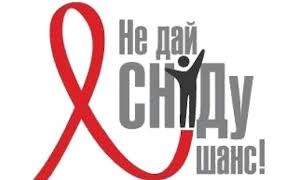